2024-2025Special Education December Count Office Hours Staff Approval Matrix (SAM)
December 4, 2024

Lindsey Heitman
1
Special Education December Count
Contact Information
Lindsey Heitman – SpedDecCount@cde.state.co.us  720-456-2033 
Special Education Dec Count Snapshot submission  
Includes IEP Interchange and Staff Interchange - Sped December Count SPED staff questions
*Please include your AU #, District #, Error code # or cognos report name (if applicable) in emails
Resource Webpages
Special Education IEP Interchange
Staff Interchange
Special Ed December Count Snapshot
ESSU Data Management System
2
Special Education December Count:Staff and Student Snapshot Timeline
These files must be uploaded AND records error-free before they will pull into your December Count Snapshot.
The “missing” staff records will triggers errors DC114-DC115, DC225 – DC229 until they are included
Please download the full 24-25 Timeline from the Special Education December Count Snapshot webpage.
3
Troubleshooting Dec Count Grade Case Load Match Errors
If you receive grade caseload match errors such as:
Student errors: DC114, DC115, DC225, DC226, DC227, DC228, DC229
Staff errors: DC019 and DC020

Fixing DC225 first may result in resolving DC114 and DC115 errors
Consider fixing them in this order: DC225, DC114, and then any remaining DC115

DC225– The following students have a Primary Service Provider EDID reported that is not included in the Staff Snapshot. Please verify if the staff has an error free record at the Interchange.


To determine why records are missing from the December Snapshot, check:
Pipeline Reports/Records Not in Snapshot report
Excluded Records Reports in Cognos 
Often-times caseload errors are caused because not all records have made it to snapshot.
Special Education December Count – Report available for Staff Interchange User to see Dec snapshot errors
Staff Interchange Users and Viewers are able to see their district’s December Count snapshot errors by downloading this report under:
Cognos Reports- Staff Profile- Special Education December Snapshot Error Detail Report
Those with the STF role have access to this error report
5
Regulations:  IDEA/ECEA
Federal Law IDEA (The Individuals with Disabilities Education Act)

Requires staff who serve students with disabilities to be appropriately licensed and endorsed.

State Rules ECEA (Exceptional Children’s Educational Act-section 3.04 Personnel Qualifications)

All personnel providing special education services to children with disabilities shall be qualified.

Each special education teacher will serve, at a minimum, a majority of special education students with the same identified area of need as that teacher’s special education license endorsement. The endorsement level must be appropriate for the age being taught. (this is the 50% staff to student caseload match)
6
Purpose of Staff Data
Staff data in the December Count:

provides CDE the ability to verify licensing qualifications ensuring special education staff are qualified for the assignment and student caseload

populates mandatory Federal reporting to the US Department of Education, aggregated by: 
job classification
age level of assignment/students served (age groups 3-5 and 6-21)
qualified and non-qualified status
7
Staff Records to Include in December Count Snapshot
Include:
all Special Education staff employed by the district(s) or BOCES
full or Part-time including teachers, paraprofessionals, special service providers 
Administrators, support staff, IT, office/clerical
Purchased service/contract staff
Exclude:
staff that do not support the education of students with disabilities, such as regular education teachers (they pull into the Human Resources snapshot)
substitutes unless they are long term (90 days or more in the same classroom)
temporary workers, such as after school coaches
8
Purchased Service (contracted) Staff
Purchased service staff are:

employed on a contractual basis, typically an annual contract for services

reported in the December Count, regardless of the amount of time, days or hours of the contract

not exempt from state licensing requirements

required to hold a valid and appropriate special education license and endorsement for the assignment and grade range of students served

reported with Employment Status Code = 23 Purchased Services

Note:  If the contractual agreement is valid for the period including December 1st, the position is reported regardless of whether the contracted staff is actually “working” on December 1st.
purchased service/contract staff (link to more information - details on what fields are required)
9
Long Term Substitute Teacher
Long Term Sub Requirements (serving in job role for 90 days or more) in December Count: 
Job code 204 (substitute teacher) does not pull into the December Count snapshot
If they are the primary provider for a Sped student, they should be reported with a job code of 202 or 238  
A long-term sub for sped purposes is held to the same licensing requirements as a regular sped teacher or SLP. If the Special Ed license has expired or is not renewed by 12/01 and they are reported with job code 202 or 238, they will trigger a SAM (Staff Approval Matrix) warning.
10
Staff Interchange Files
Staff Profile 
General information per staff
Only 1 record per staff
Must be uploaded first
District Code field - report district code or BOCES code that issue the paycheck
*IMPORTANT: for how data is pulled and displayed for the Staff Evaluation Snapshot

Staff Assignment 
Provides specifics to actual duties and locations
multiple records allowed per staff member
District Code field - report district code or BOCES code that issue the paycheck
*IMPORTANT: for how data is pulled and displayed for the Staff Evaluation Snapshot
District status report found under Cognos Reports/Special Education December Count (DEC role) 
Staff: District/AU Activity Report
Lists the status of all Staff Profile and Staff Assignment file uploads
Breaks it out by district and AU
11
AU Respondent – Confirm SPED Staff Data Status
1. AU respondents please verify your district(s) staff files are uploaded
2. Confirm whether the files still have a significant # of errors
Use ‘District/AU Activity Report’ from Cognos to verify staff files’ status and error counts
3. Check in with your district(s) staff data respondents on progress
NOTE: December 18th is the Staff Profile and Staff Assignment files all errors resolved date
4. AUs begin creating Sped Dec Count Snapshots to confirm staff data is pulling in


IMPORTANT NOTE: 
AU respondents cannot proceed with December Count Snapshot error validation until staff records are included in the snapshot 
They must be error free in the Staff Interchange files before they will pull into either the December Count or the Human Resources snapshot
12
Staff Approval Matrix(SAM)
13
Qualified Status
Qualified staff:

Hold a valid and appropriate CDE license for the assignment.

Hold an age level endorsement appropriate for the age range of students served.

Job codes 202 and 238 serve a majority of special education students (50% disability caseload match-special education teachers and speech-language pathologists) with the same identified area of need (primary disability) as the staff’s special education endorsement.

Note:  SAM validations (job code, license type, endorsement, and caseload) determine if staff are qualified.
14
Non-Qualified Status
Non-qualified staff:

Do not hold a CDE license effective as of December 1st.

Do not hold a valid and appropriate CDE license for the assignment.

Do not hold an age level endorsement appropriate for the age range of students served.

Do not serve a majority of special education students (50% caseload match-special education teachers and speech-language pathologists) with the same identified area of need (primary disability) as the staff’s special education endorsement.

Note:  SAM validations (job code, license type, endorsement, and caseload) determine if staff are non-qualified.
15
SAM Warnings
16
SAM WarningsDC208, DC209, DC210, DC211
SAM Warnings are found in your Special Education December Staff Error/Warning Reports (view in either Pipeline error reports or Cognos error reports)


Note:  Snapshot errors should be resolved before you review SAM Warnings DC209/DC210 (caseload).
	
Typically, both DC209/DC210 generate for special education teachers (202) and speech-language pathologists (238) who do not satisfy SAM approval criteria.

SAM Warnings should be investigated - some may be resolved by correction of data, i.e., incorrect SSN, job code miscoding, student disability caseload discrepancy.
17
Staff to StudentCaseload Match
Every IEP Student Participation File record must have a Primary Provider EDID of a 202 or a 238

All staff reported with Job Code 202 or 238 must be associated with at least one student record (either as a primary or secondary provider) in the Sped Participation file or an error will trigger
 
Two caseload match checks exist for Special Education Teachers (202) and Speech-Language Pathologists (238):

Grade Caseload Match in the Data Pipeline (staff grades to student grades)
grades marked “Yes” in the staff assignment record must exactly match the grades of students in the IEP Participation file

Disability/50% Caseload Match in SAM (staff endorsement to student disability)  
Primary provider staff must hold an appropriate special education endorsement for the majority of student disabilities in the IEP Participation file
based on the staff EDID reported in the Primary Provider field in the IEP Participation file
Staff EDID reported in any one of the four Secondary Provider fields do not generate a student disability caseload
SAM warnings DC209/DC210
18
December 1st License Requirement
Special Education staff must hold a valid and appropriate CDE license on the official count date of December 1st.

Licenses issued with an effective date of December 1st or prior are validated when a snapshot is created in the Data Pipeline.  The snapshot generates the Staff Approval Matrix (SAM) process.

Staff who do not hold a valid or appropriate license on December 1st:
will generate SAM Warning DC208
are determined to be non-qualified 
display in the SAM: 1.5 Non-Qualified Personnel Status report
19
Special Education December Cognos ReportStaff: Detail Report: Staff with License Information
Cognos Reports -> Special Education December -> Staff: Detail Report: Staff with License Information
Find license types, endorsements, date effective, date expired, in-field status
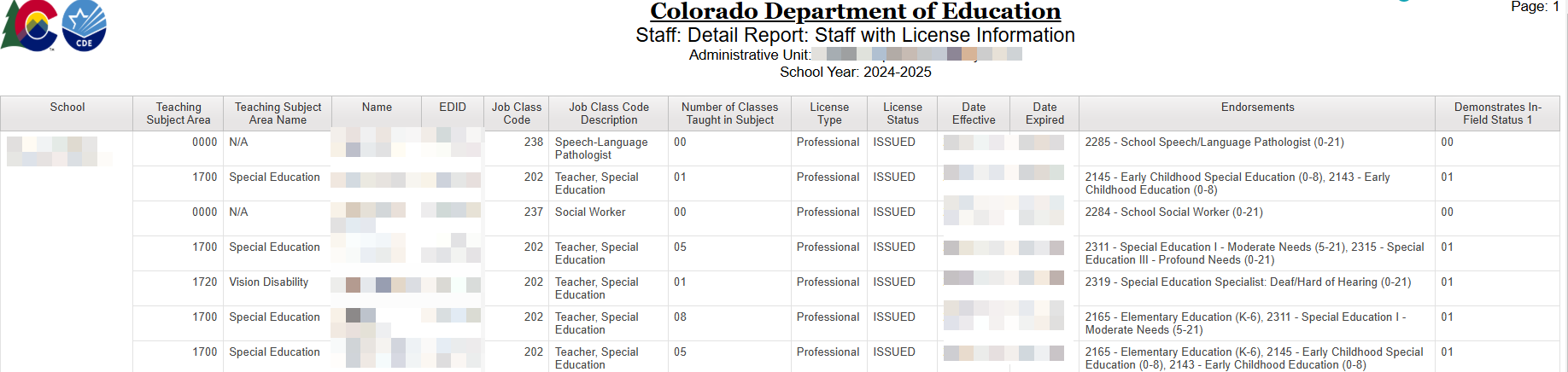 20
Social Security Number (SSN) Validation
Social security number (SSN) is:

required for all staff

used to validate staff’s license and endorsement

validated against staff’s SSN in educator licensing records and in EDIS (Educator Identification System)

If staff SSN differs in any of the three validation check points (December Count, licensing records, EDIS), SAM Warning DC211 (staff does not hold a valid license) will generate.

To clear DC211 (if staff is licensed), the SSN must be corrected to be an exact match in all three validation check points.
21
SAM 50% Caseload MatchSpecial Education Teacher
A special education teacher’s 50% caseload match is satisfied if:

Staff is reported as the Primary Provider (EDID reported in Primary Provider field) to a majority of students identified in the same area of need as the teacher’s special education endorsement and grade range of students served.

Note:  The 50% caseload match does not compile on EDIDs placed in any of the four Secondary Provider fields.
22
SAM 50% Caseload MatchSpeech-Language Pathologist
A speech-language pathologist’s 50% caseload match is satisfied if:

Staff is reported as the Primary Provider (EDID reported in Primary Provider field) to a majority of students identified:
disability 08-Speech or Language Impairment (SLI)
disability 11-Developmental Delay (DD)

Staff is reported as a Secondary Service Provider (EDID reported in one of the Secondary Provider fields) to students identified in other disabilities who receive supplemental speech-language services, but SLI (08) or DD (11) is not the primary disability.

Note:  The 50% caseload match does not compile on EDIDs placed in any of the four Secondary Provider fields.
23
Licensing and CaseloadReference Documents
Guidance documents to assist in proper job coding, allowable license types and appropriate special education endorsements are posted at: https://www.cde.state.co.us/datapipeline/snap_sped-december

Staff Approval Matrix (SAM) and Licensing References:

Special Education Licensing Requirements by Job Classification and Fully Qualified Status

Special Education Endorsement Qualifications by Assignment, Disability, and Age of Student 
        (50% caseload match criteria by student disability)

Staff Approval Matrix (SAM: 1.5) Report Fact Sheet
24
Common MiscodingSpecial Service Providers
211 Counselor
236 Psychologist
237 Social Worker
234 Occupational Therapist
235 Physical Therapist
Positions often classified as “mental health services” with job codes miscoded in data reporting.
Positions often classified as “motor services” with job codes miscoded in data reporting.
Job code miscoding results in generated SAM Warning (DC209).

Verify staff license and endorsement prior to data reporting.

Ensure that staff positions are coded correctly in Human Resources systems and are in alignment with job codes/definitions in the Chart of Accounts/staff data reporting documents.
25
Staff Assignment File and Admin Instructional Area Codes
Separate assignment records are required in these cases:
Pre-K grade  - AIA 0035 Early Childhood/Prekindergarten
Must break out a separate assignment record for Sped staff job codes serving Pre-k except 211

Grade K only  - AIA 0036 Kindergarten  
AIA code 0036 should be reported for a staff that is only serving grade K
 
Grades K, 1, 2 - AIA 0041 Early Childhood/Elementary) (see below)
AIA code 0041 should only be reported for staff with early childhood Sped endorsement

Grades 3-12 or K-12 (depending on the staff’s endorsement type) - 0002 Special Education

EDIDs reported in both the Primary Provider and Secondary Provider fields (student IEP Participation data) compile into the grade caseload match for 202 and 238 staff records. 

Note:  Early Childhood Special Education (age level 0-8) endorsement is appropriate for services to students in grades PreK through 2 only.  For SAM to determine qualified status, a separate assignment record for elementary grades K, 1, 2 (any combination of these grades) is reported with AIA 0041.
26
SAM Cognos Reports
Cognos reports are available to assist with both staff and student December Count data. 

Examples:

Errors: Staff Detail Report of Errors to Correct (displays SAM Warnings by individual staff)

SAM: 1.5 Non-Qualified Personnel Status (displays staff by job code with each generated SAM Warning type)

SAM: ALL Certified Staff Report (displays staff in assignments that require a CDE license)

SAM: Caseload Student Detail (DC210 Detail) (displays special education teachers and SLPs with individual primary and secondary students)

SAM: Caseload Summary (DC210 Summary) (displays special education teachers and SLPs with the number of primary students in each disability category)
27
Cognos ReportSAM: Caseload Summary or Detail Report (DC210)
Displays the number of primary provider students in each disability category for special education teachers (202) and SLPs (238).

Displays the total number of primary caseload students in approved and non-approved disability categories per the staff’s special education endorsement.
Displays the caseload percentage of approved disability categories per the staff’s special education endorsement. (percentage must = at least 50% to satisfy the caseload match requirement)

Displays students in the secondary caseload (students that have these staff listed as secondary providers)


NOTE: Select ‘Approved and Non-Approved Staff’ and ‘Caseload Approved and Non-Approved’ when running this report

If no license is found with a validity date of December 1st, the staff approval matrix (SAM) cannot calculate caseload summary data.  These records display with zero number of approved/non-approved students and disability percentage totals.
28
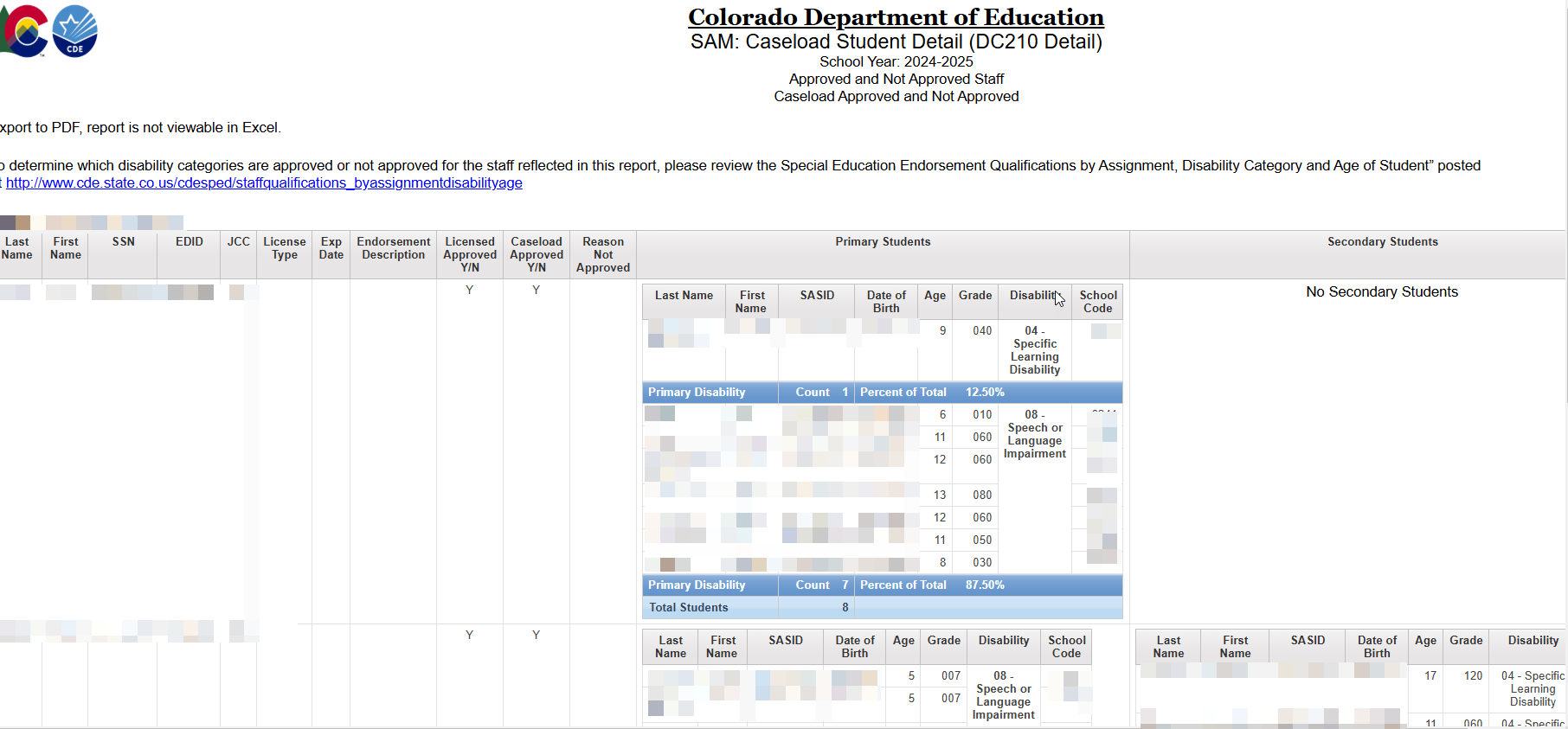 SAM: Caseload Student Detail (DC210 Detail) Report
Special Education December Count:Unresolved SAM Warnings
December Staff Snapshot Warnings DC208, DC209, DC210, DC211
30
Post December Count Collection Staff Tracker Process
If SAM Warnings remain unresolved at collection close, staff will display in the final SAM: 1.5 Non-Qualified Personnel Status report. These staff are considered non-qualified for one of the reasons we talked about today. 

The Tracker is an accountability process between CDE and the AU documenting how the non-compliant issue is either resolved, or how it will be resolved.

AU Responsibility:
During December Count collection and by the closing date February 21st
Upon review of the SAM: 1.5 Non-Qualified Personnel Status report, the AU Special Education Director signs the report verifying the contained data is valid and accurate.  
The report is uploaded with other December Count reports in the Documents tab in the ESSU Data Management System (DMS).

Post collection Process: 
A Personnel Status Correction Tracker form is completed for each administrative unit listing all staff contained in the SAM: 1.5 report. Director documents how the non-compliant issue will be resolved. 

CDE Responsibility:
SAM: 1.5 report data for each administrative unit is reviewed to validate SAM results. 
If clarification is needed, Special Education Directors will be contacted by the ESSU’s General Supervision and Monitoring team.
31
Any questions or concerns you would like to discuss with the group?
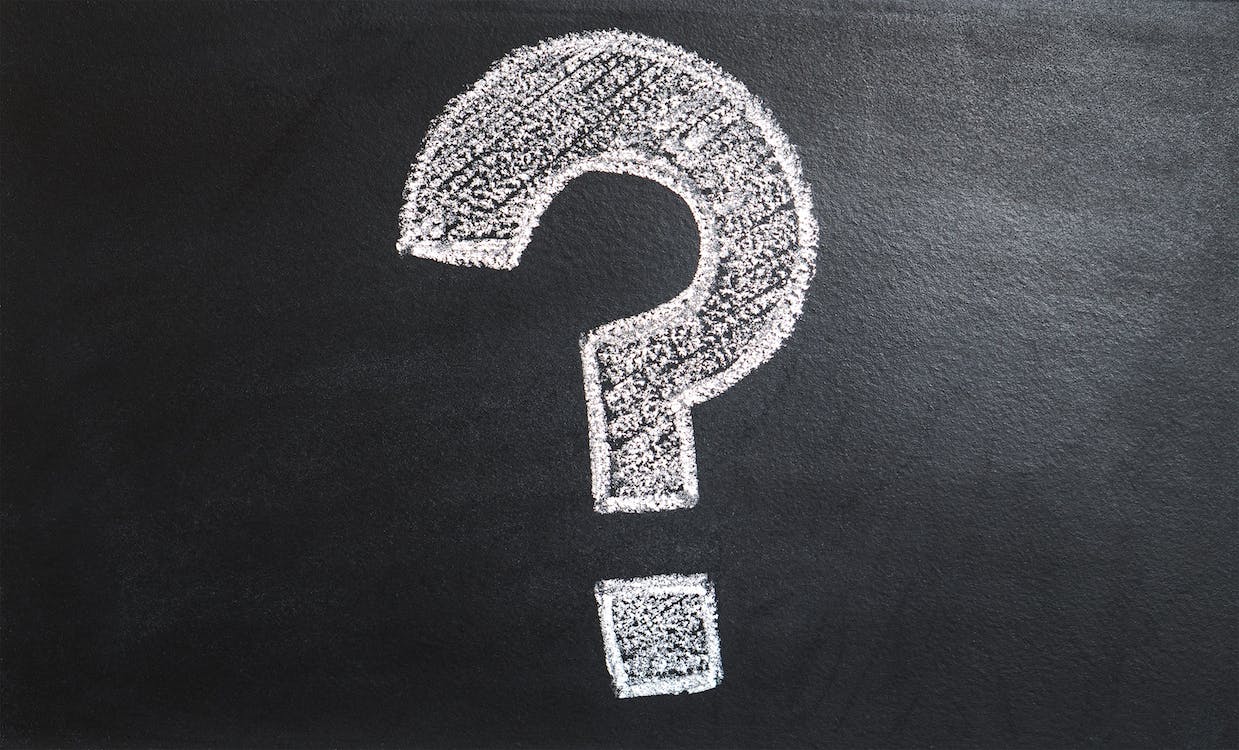 32